Educational Diagnostician Certification Examination
1
Process and Timeline
October 25-27, 2018
December 17, 2017
September 8, 2020
Standards
Test Framework Committee
253 First Administration
Effective Date
153 Last Administration
September, 1, 2018
August 31, 2020
Submission and questions to your program specialist. 

E-mail your program specialist for updated alignment charts
2
Resources: Updates to Standards
Key Changes
Standards
Removal of “beginning” from standards
(1) The [beginning] educational diagnostician knows and understands: 
Specifying least restrict environment
(D) issues, assurances, and due process rights related to evaluation, eligibility, and placement in the least restrictive environment within a continuum of services; and
(A) the characteristics, needs, and rights of individual students in relation to assessment and evaluation for placement in the least restrictive environment within a continuum of services;
Specifying RTI, native language, and PBIS
(I) procedures for screening, prereferral, including RTI (e.g., response to intervention/multi-tiered support), referral, and eligibility;
(D) ways in which native language and diversity may affect evaluation; and
(A) requirements and procedures for functional behavioral assessment, manifestation determination review, and behavioral intervention plans that incorporate positive behavioral supports and interventions ;
19 TAC Chapter 239, Student Services Certificates, Subchapter C, Educational Diagnostician Certificate
http://ritter.tea.state.tx.us/sbecrules/tac/index.html
Test Frameworks
Candidate completes written response based on prompt and authentic documents
http://www.tx.nesinc.com/Home.aspx
https://tea.texas.gov/Texas_Educators/Certification/Educator_Testing/New_Educator_Standards_and_Test_Frameworks/
Educational Diagnostician 253
Key Changes to Test Framework
Structure and ordering of domains
Key Changes to Test Framework
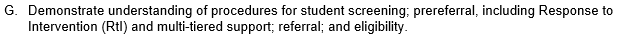 Support schools in understanding how Response to Intervention can impact the need for a special education evaluation
Key Changes to Test Framework
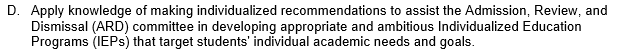 Focus on creating measurable and ambitious goals for students
Key Changes to Test Framework
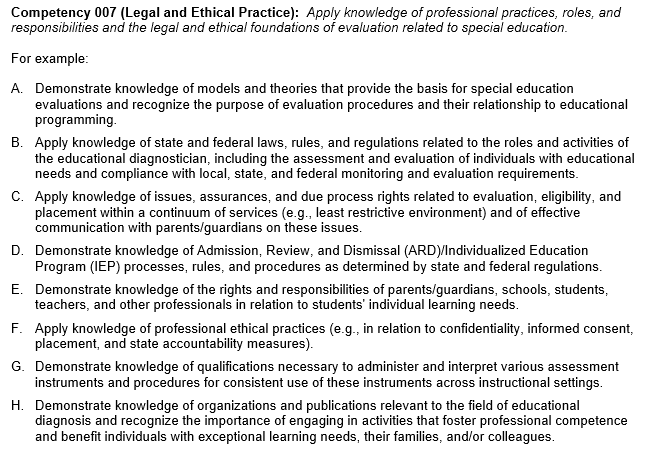 Key Changes to Test Framework
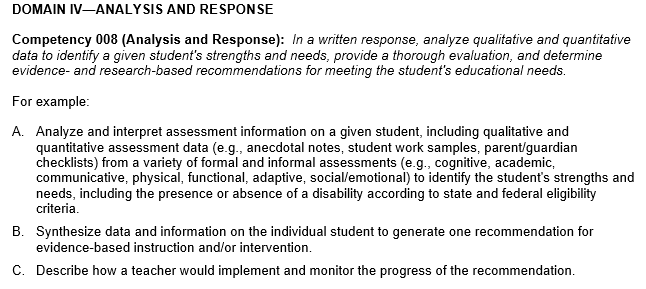 Process and Timeline
October 25-27, 2018
December 17, 2017
September 8, 2020
Standards
Test Framework Committee
253 First Administration
Effective Date
153 Last Administration
September, 1, 2018
August 31, 2020
Submission and questions to your program specialist.

E-mail your program specialist for updated alignment charts
11